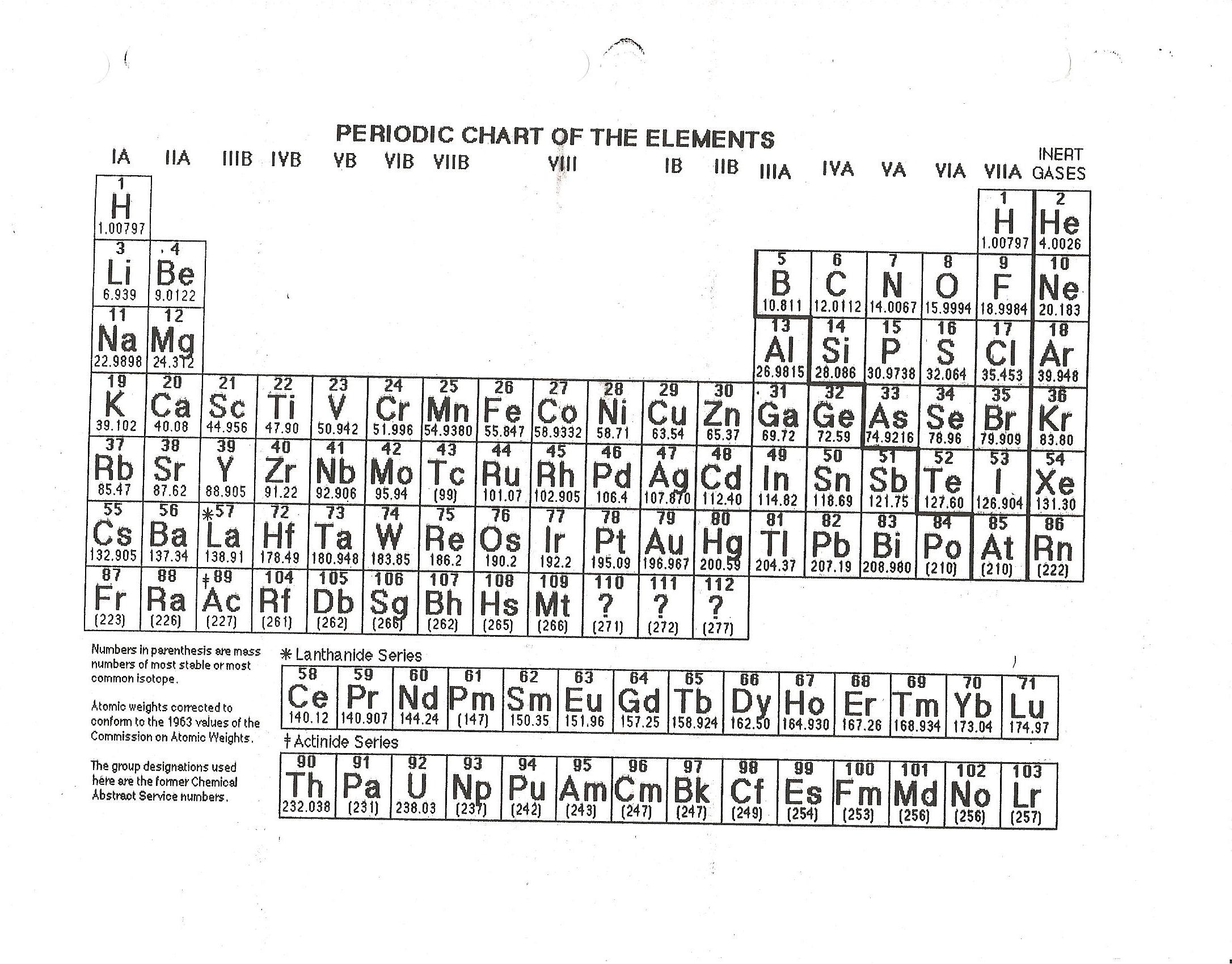 22 and 24 September 2021
Semiconductor Basics
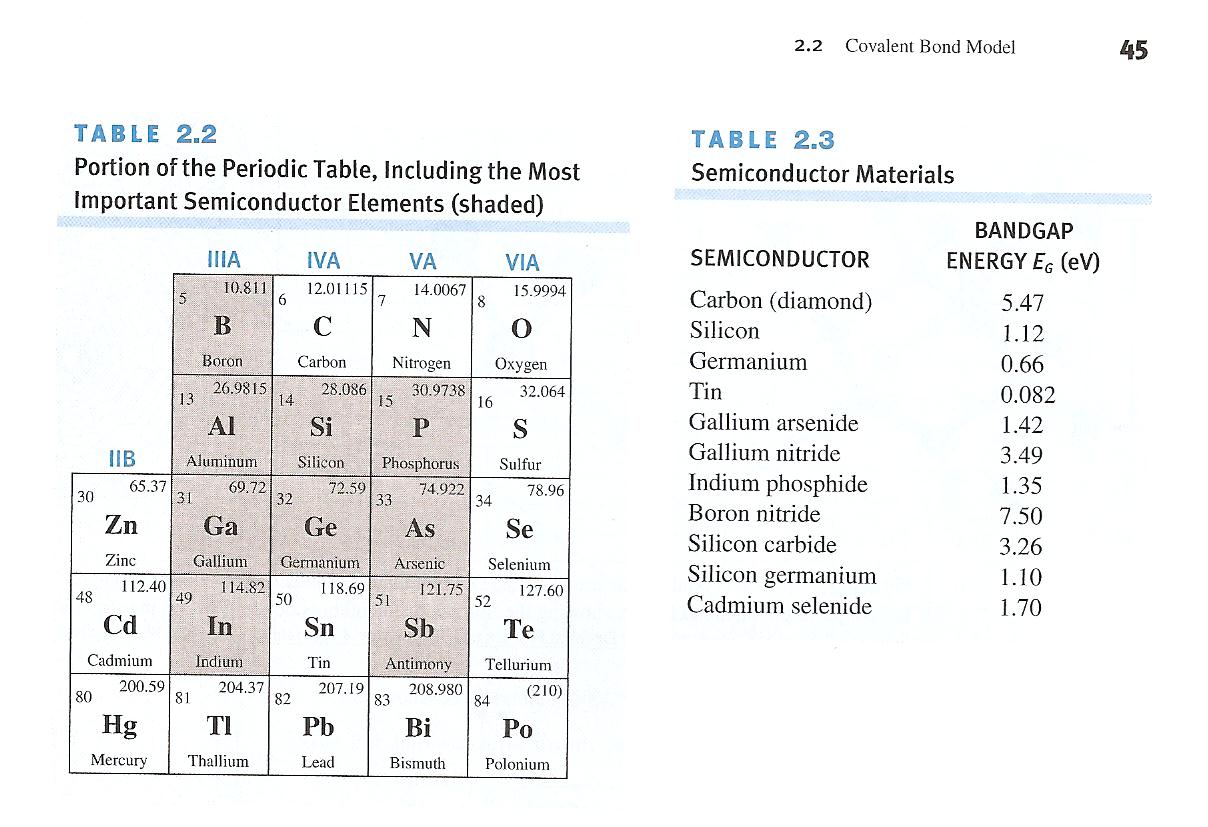 We will use Table 2.3 when we discuss energy gaps
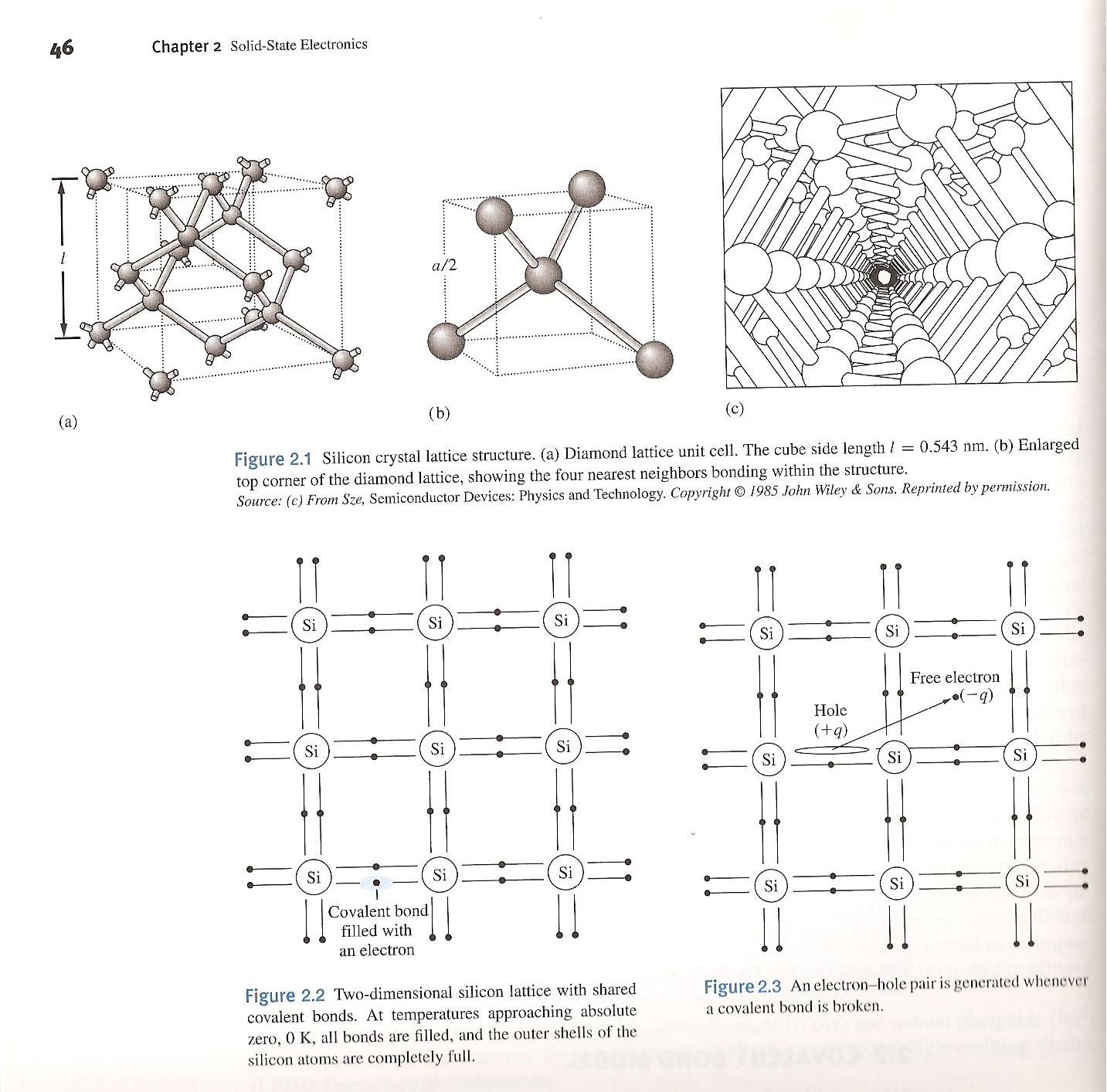 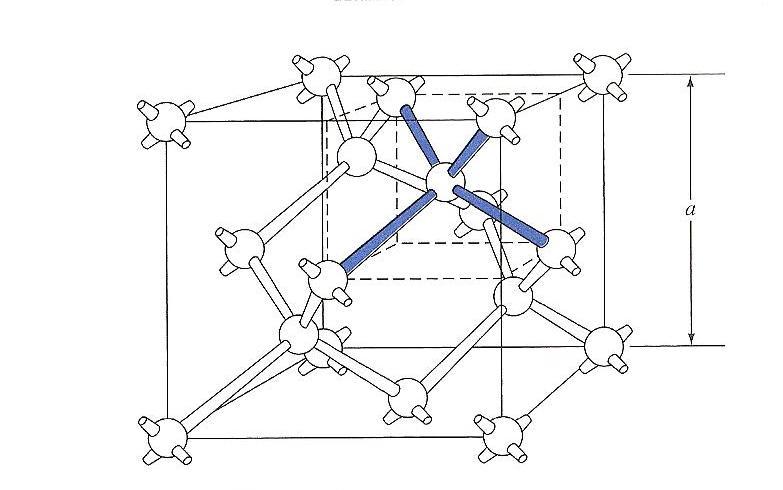 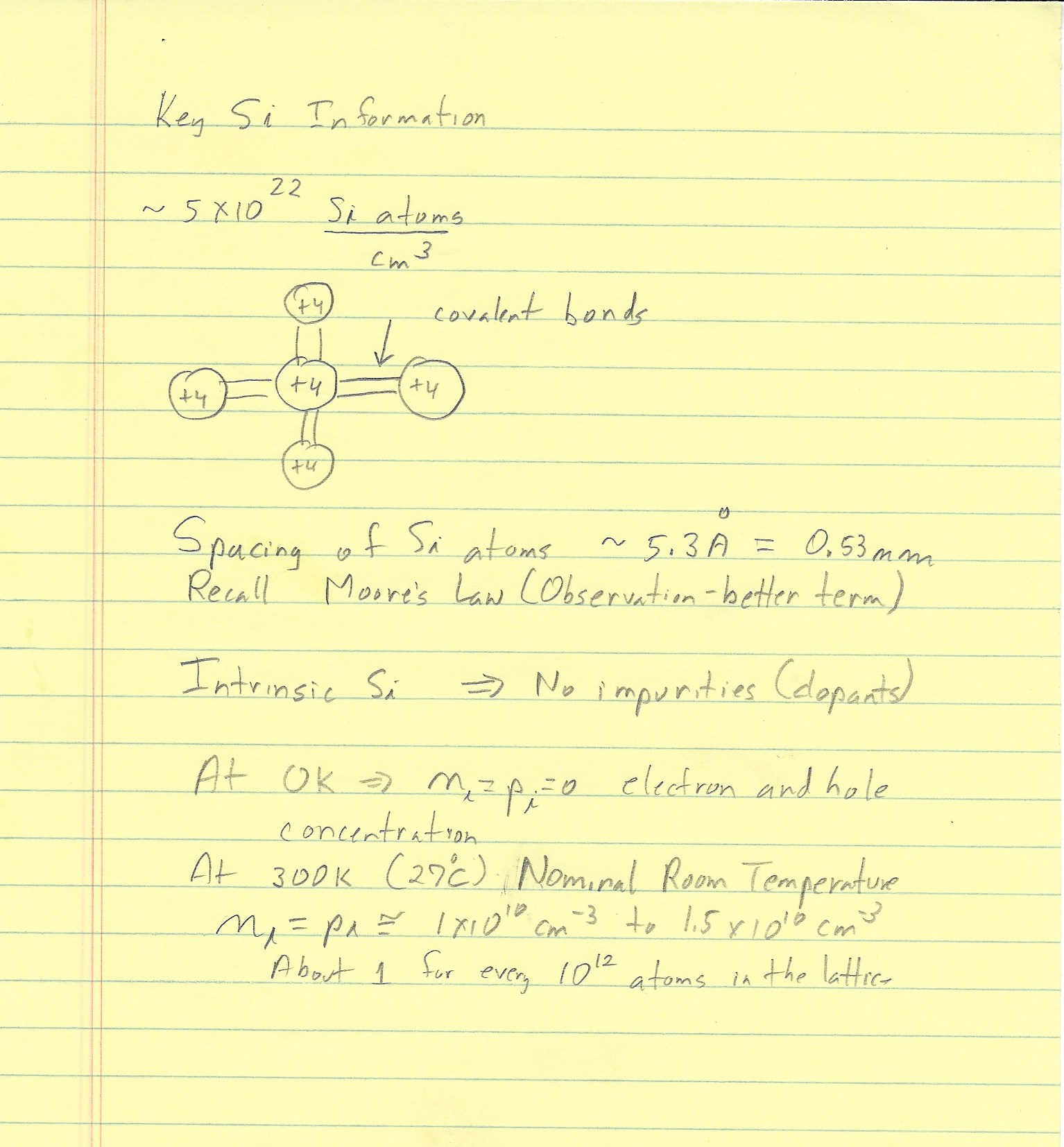 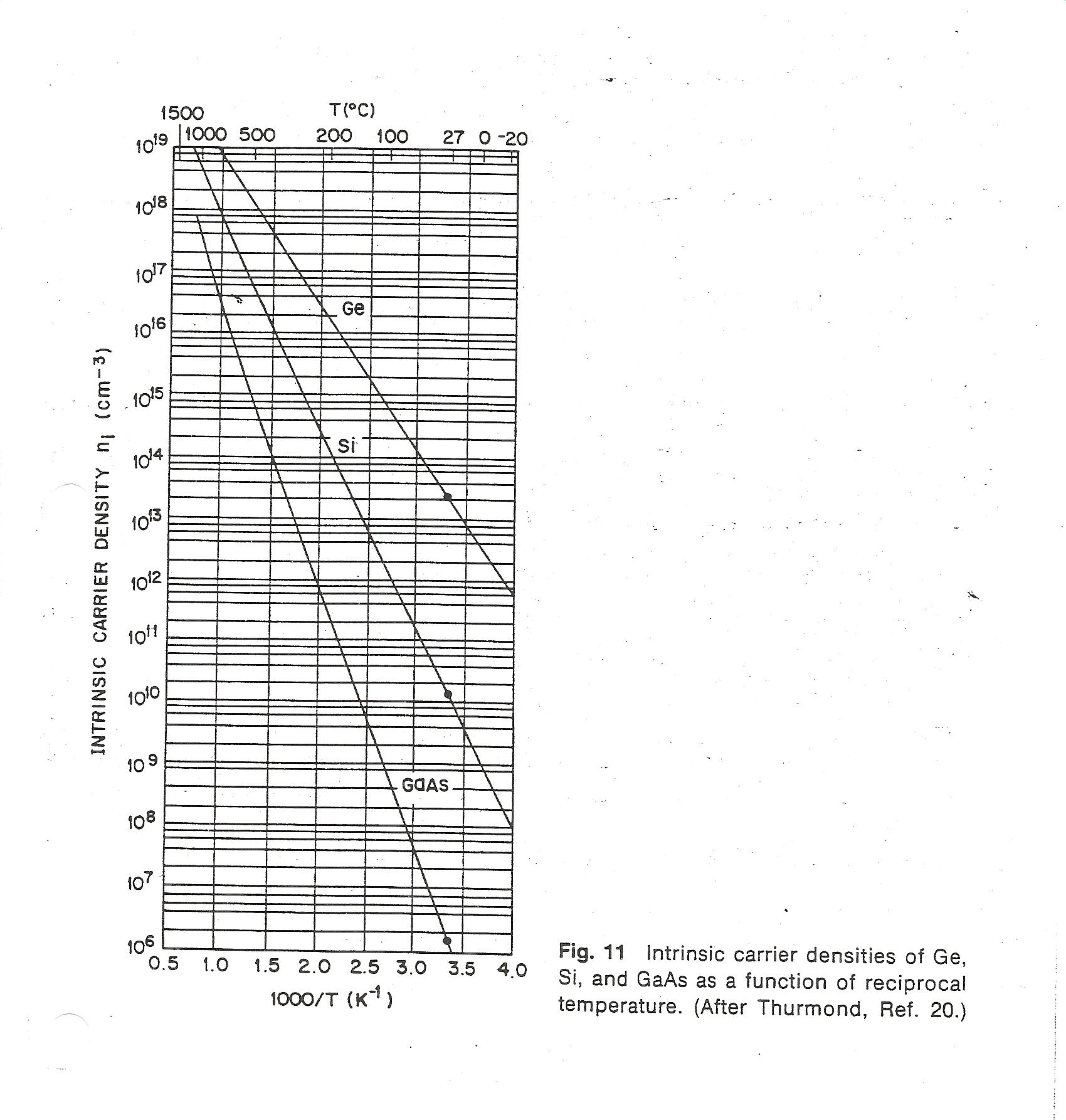 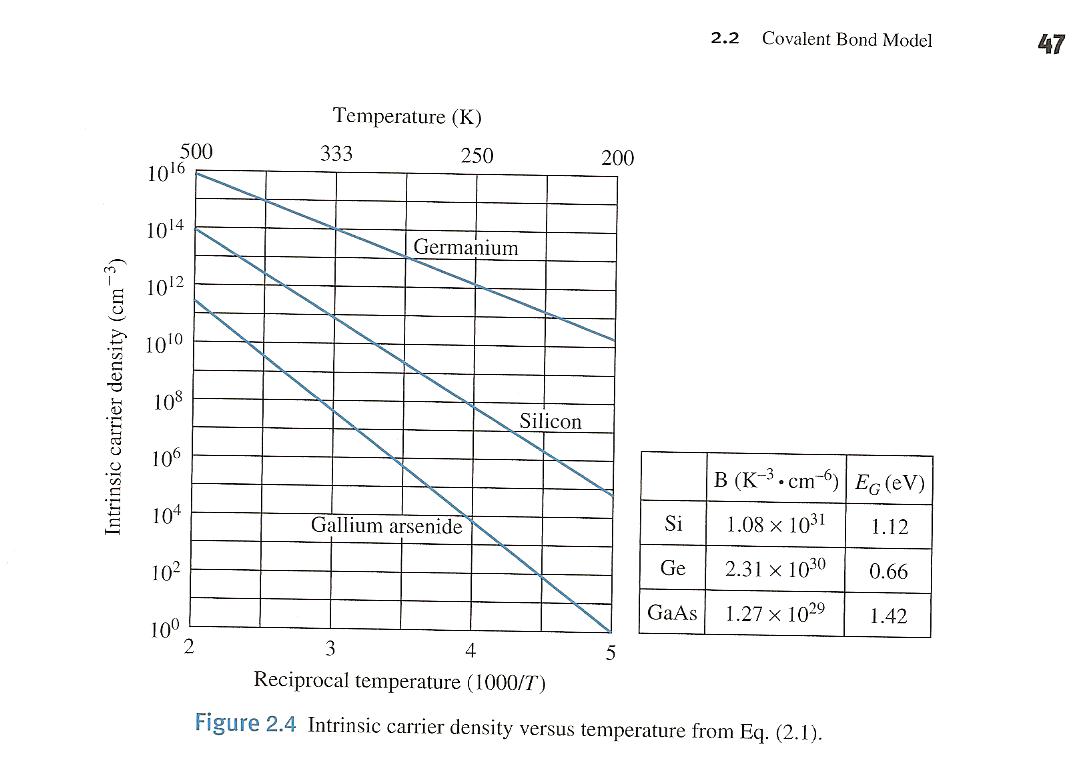 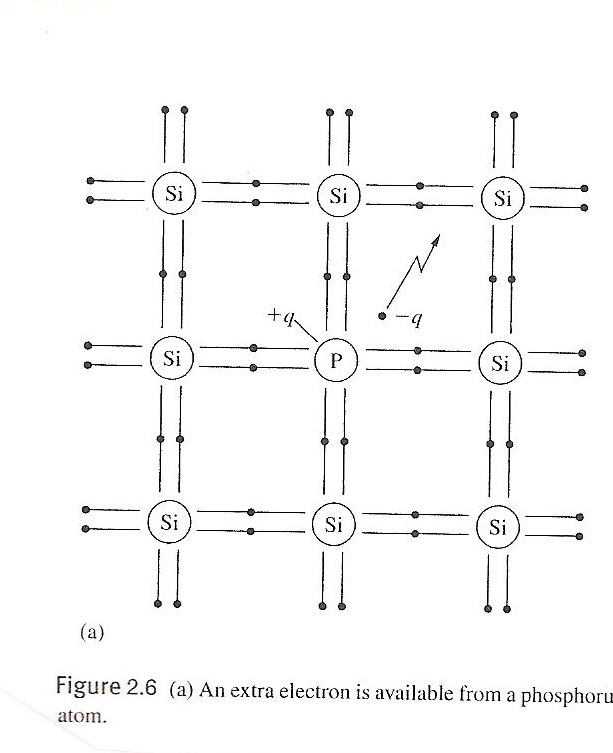 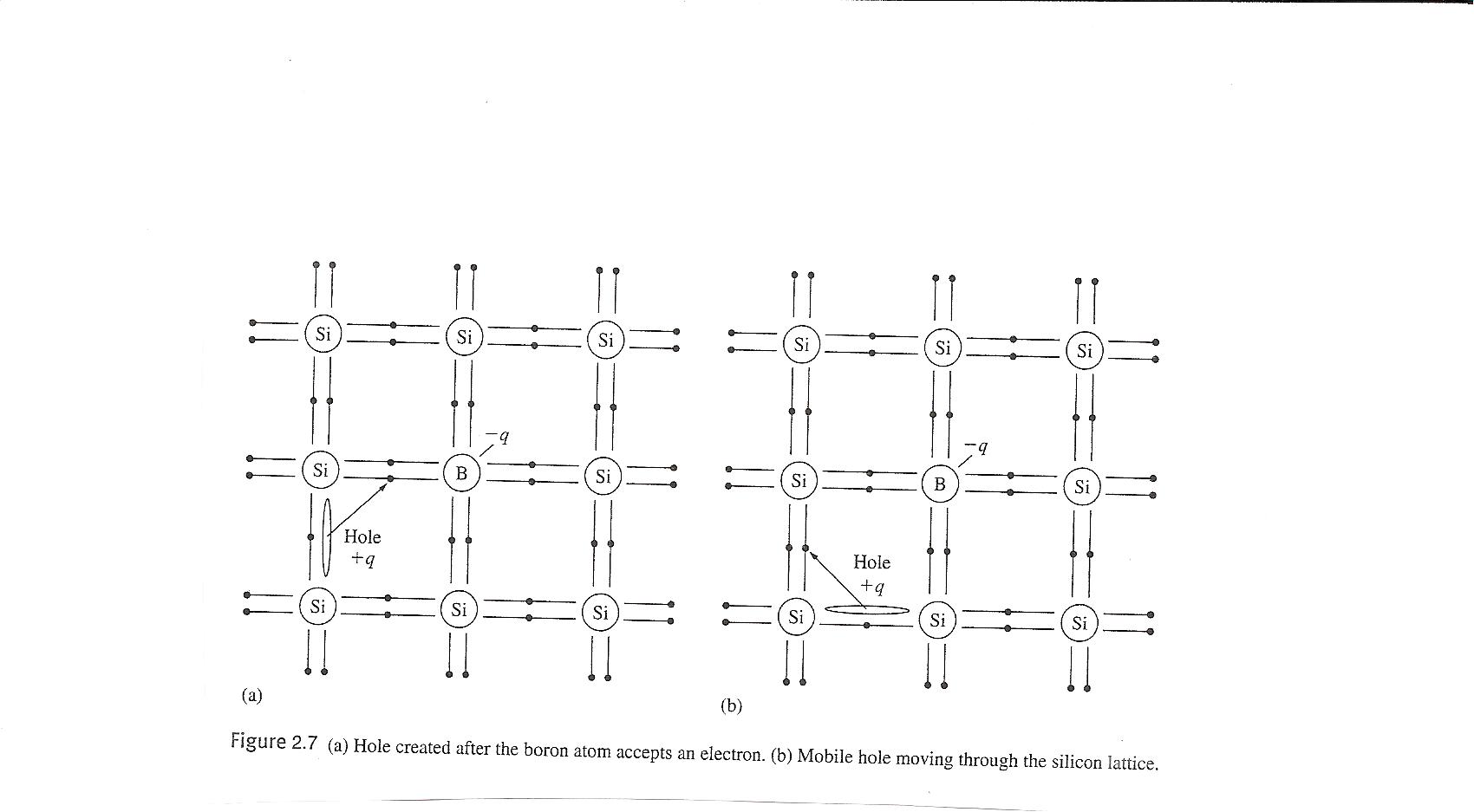 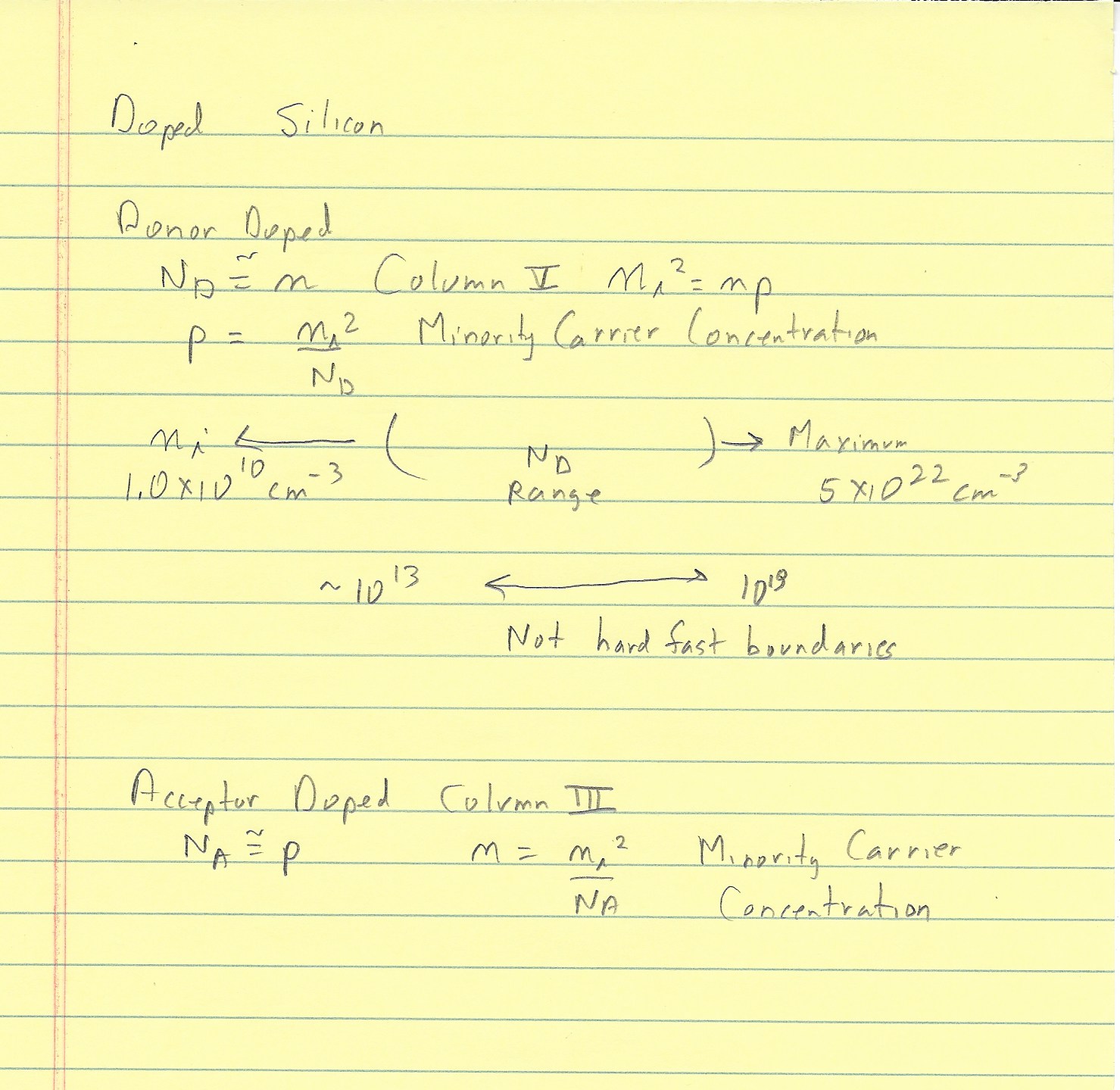 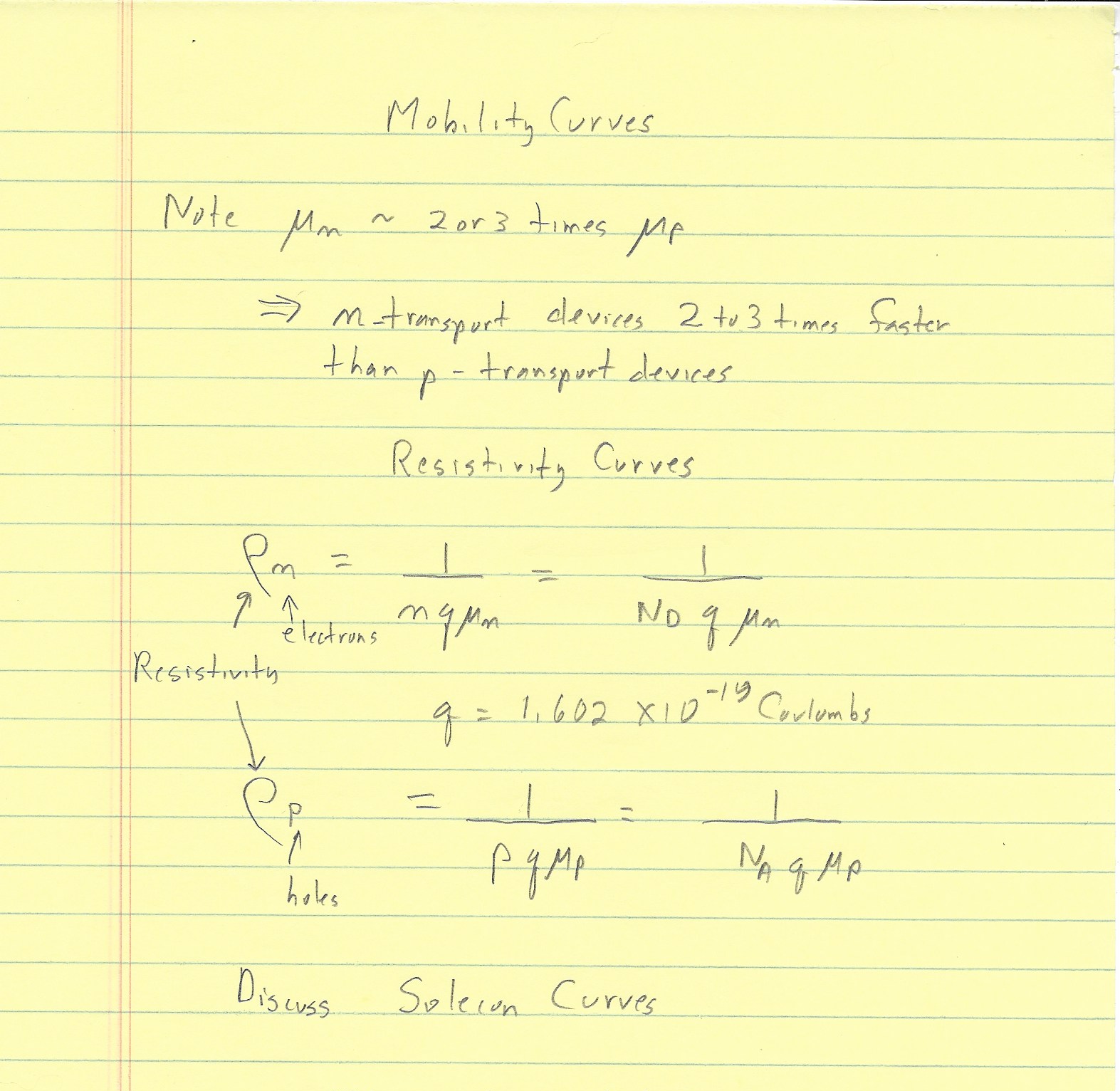 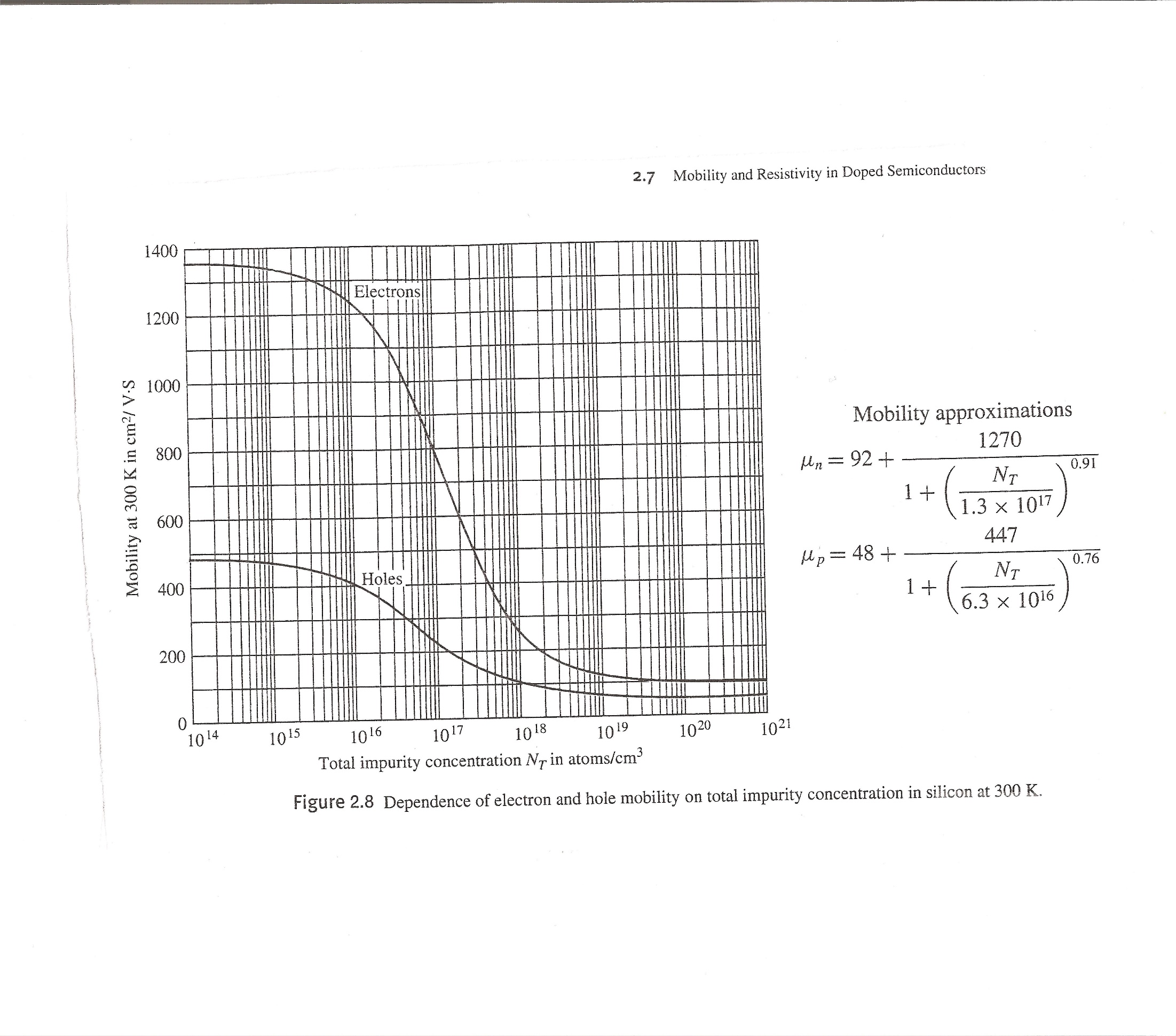 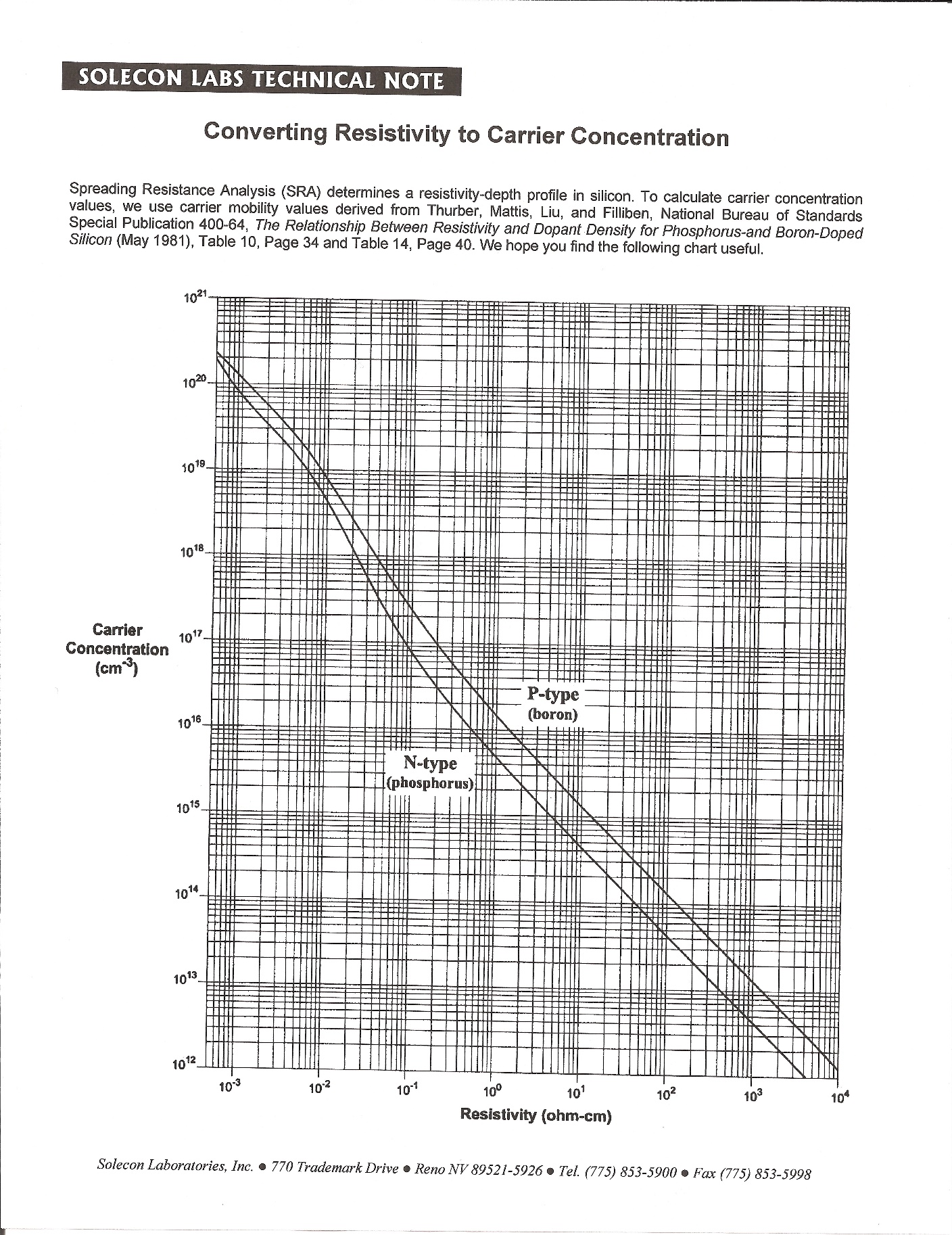